EXPERIMENTAL MEDIA STUDIO
Topic Four: Action
Key Concepts & Genres
Action and intervention
Praxis = theory + practice
Situationism (see p. 45 of reading) 
Detournement 
Dérive
Media performance – media event and public information campaign 
Propaganda vs. agit prop
Culture jamming – memes and metamemes
Artists and Movements
The Situationist International, Suzanne Lacy, Leslie Labowitz, Gran Fury, Adbuster Media Foundation, RTMark, The Yes Men, Wafaa Bilal, Fallen Fruit, Elana Mann, Yoko Ono
Situationist International
Founders of the Situationist International at Cosio d'Arroscia, Italy, April 1957. From left to right: Guiseppe Pinot Gallizio, Piero Simondo, Elena Verrone, Michele Bernstein, Guy Debord, Asger Jorn, and Walter Olmo.
Situationists coming out from the British Sailors Society during the 4th Conference of the Situationist International, which took place on Sept. 24, 1960 in London, UK.Participants were Debord, Jacqueline de Jong, Jorn, Kotányi, Katja Lindell, Jörgen Nash, Prem, Sturm, Maurice Wyckaert and H.P. Zimmer.
Paris, May 1968
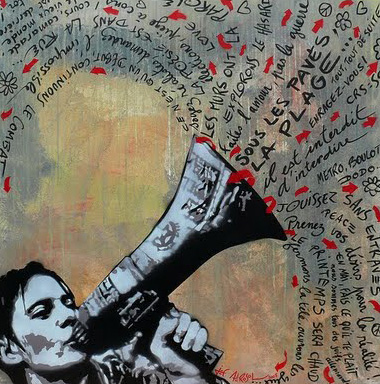 Still from In Girum Imus Nocte et Consumimur Igni, 1978, by Guy Debord
Stills from The Society of the Spectacle, 1973, by Guy Debord
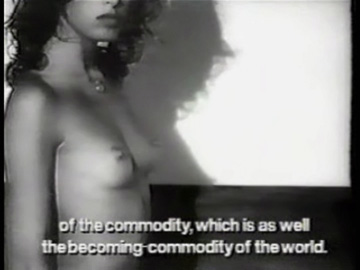 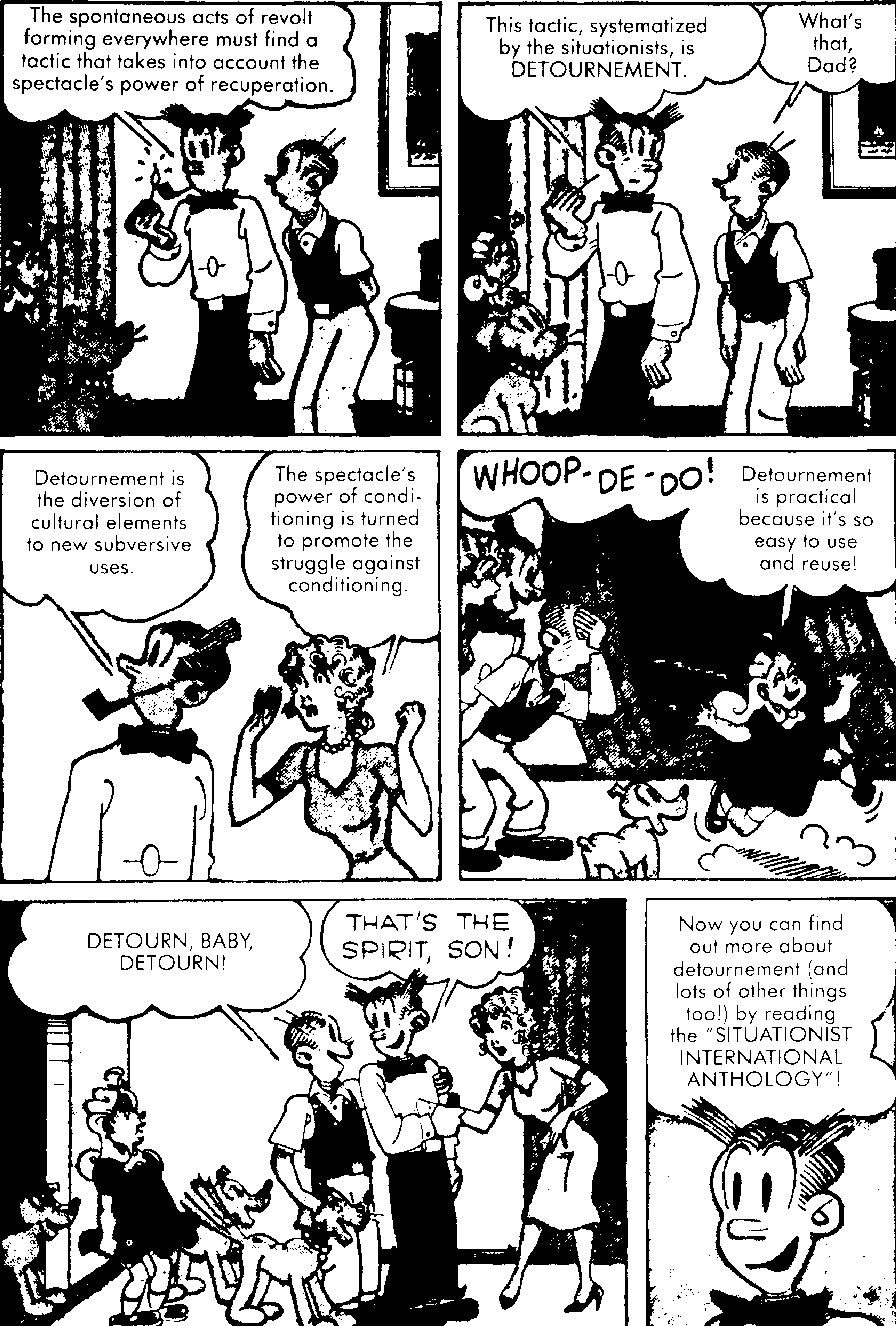 Leaflet publicizing the Situationist International Anthology, December, 1981, by Ken Knabb, Bureau of Public Secrets
Psychogeographical Map of Paris, 1955(?), by Guy Debord
Woman’s Building, 1973, Los Angeles
Leslie Labowitz, Record Companies Drag Their Feet, 1977, with Women Against Violence Against Women(WAVAW) and National Organization for Women (NOW)
Suzanne Lacy & Leslie Labowitz, In Mourning and In Rage, 1977
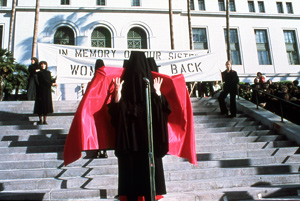 Gran Fury, Kissing Doesn’t Kill Campaign, 1989
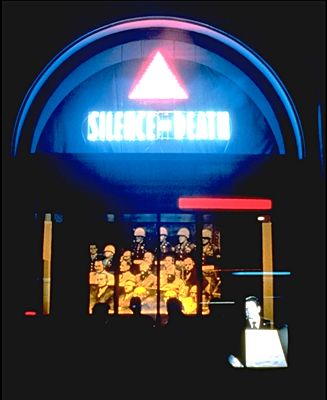 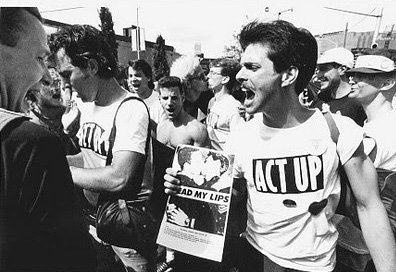 Elana Mann, Listening as (a) movement, 2013
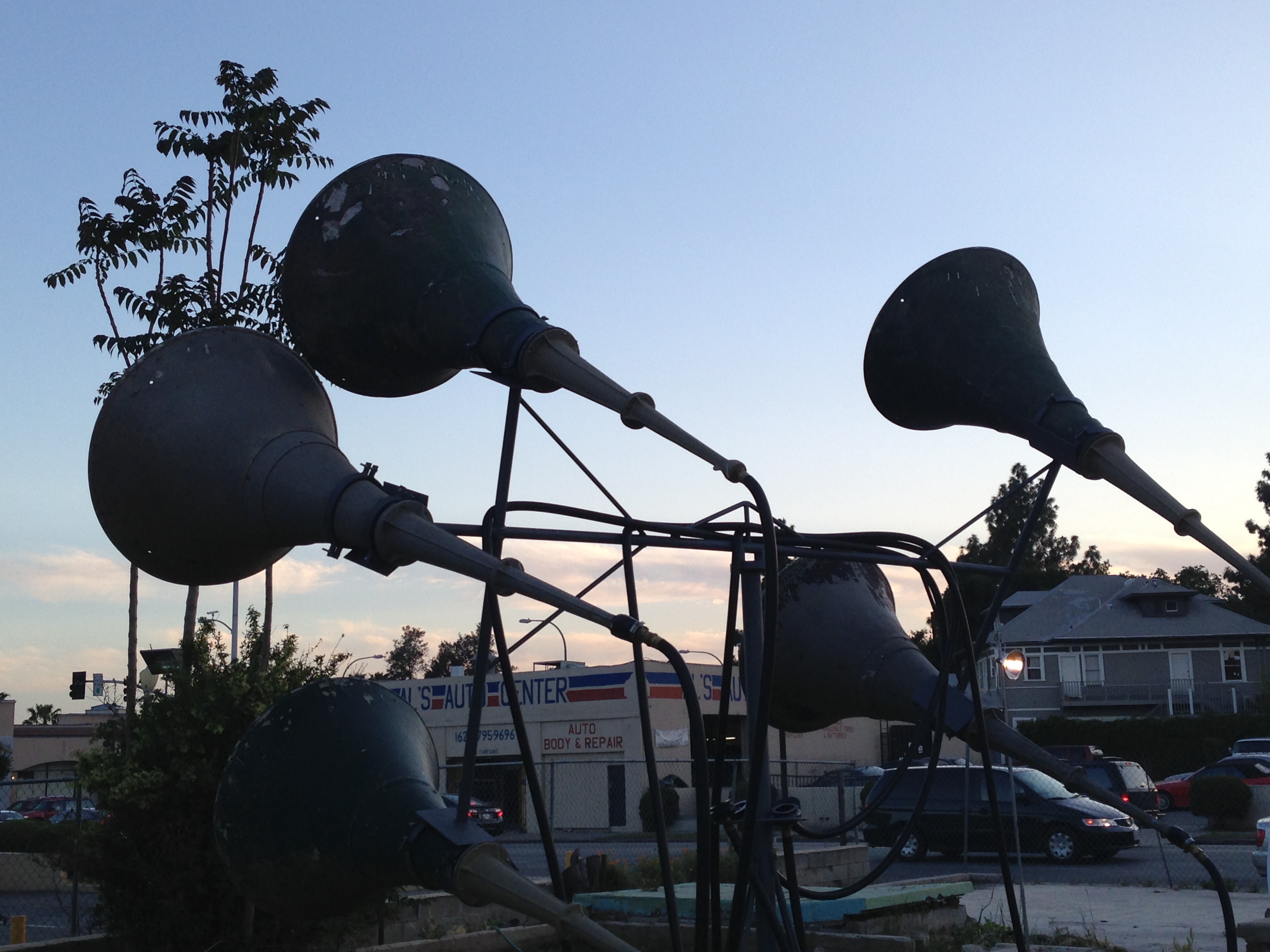 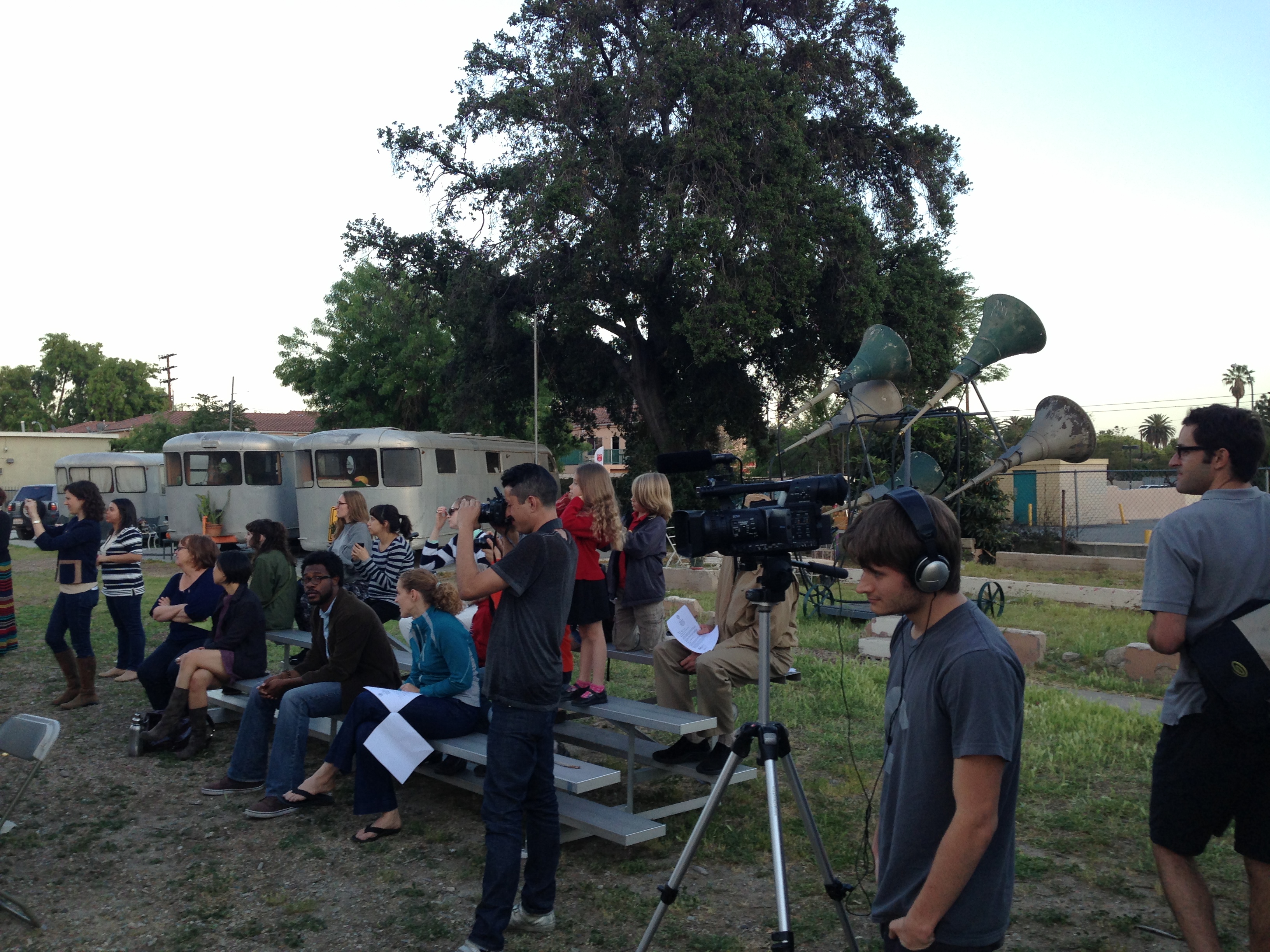 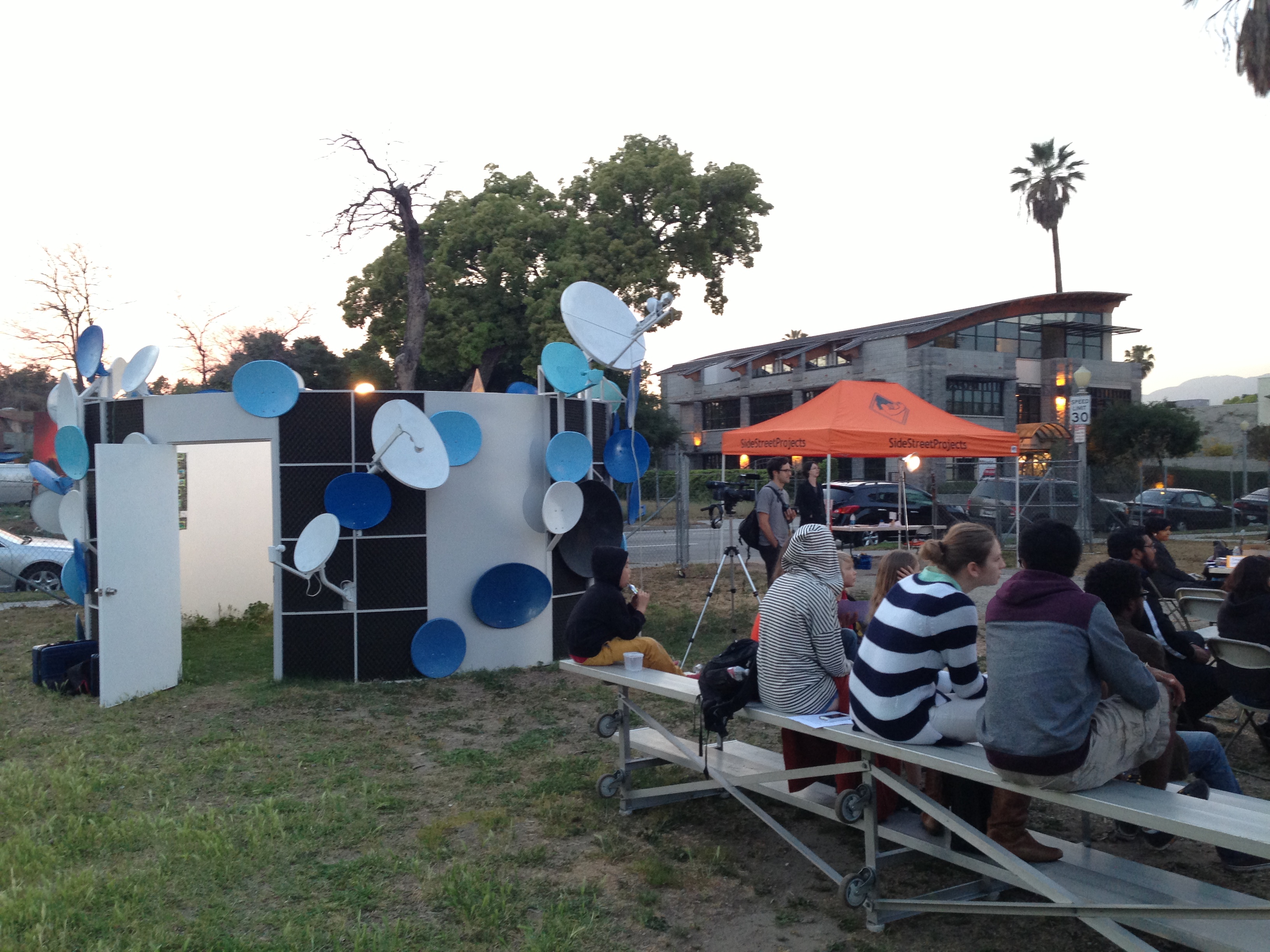 What are the different kinds of listening that one can do at this project and site?
Physical listening
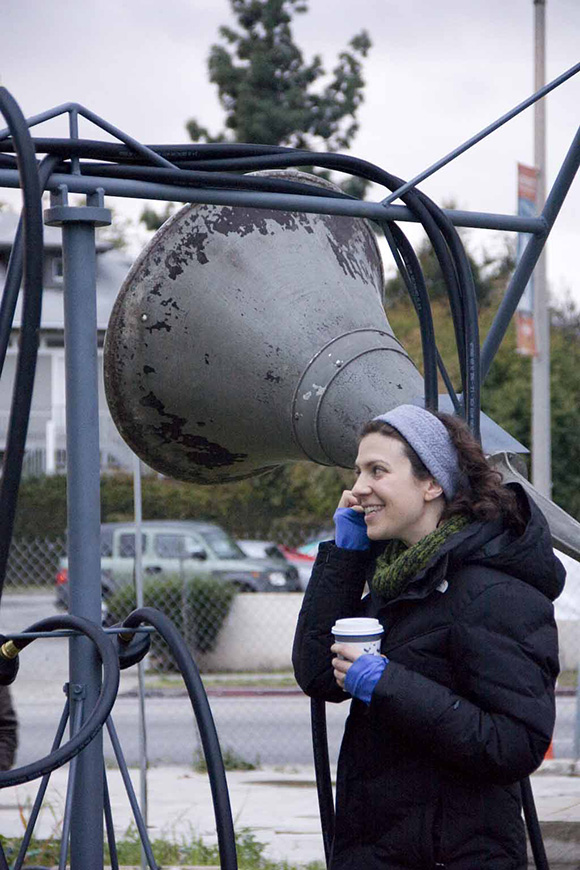 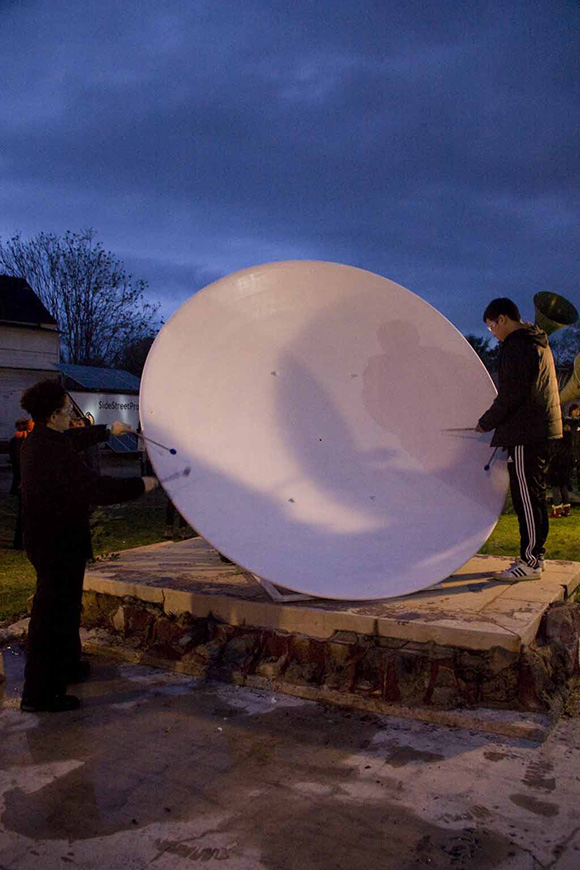 Playful listening, as performance (music performance by Allison Johnson at Opening night)
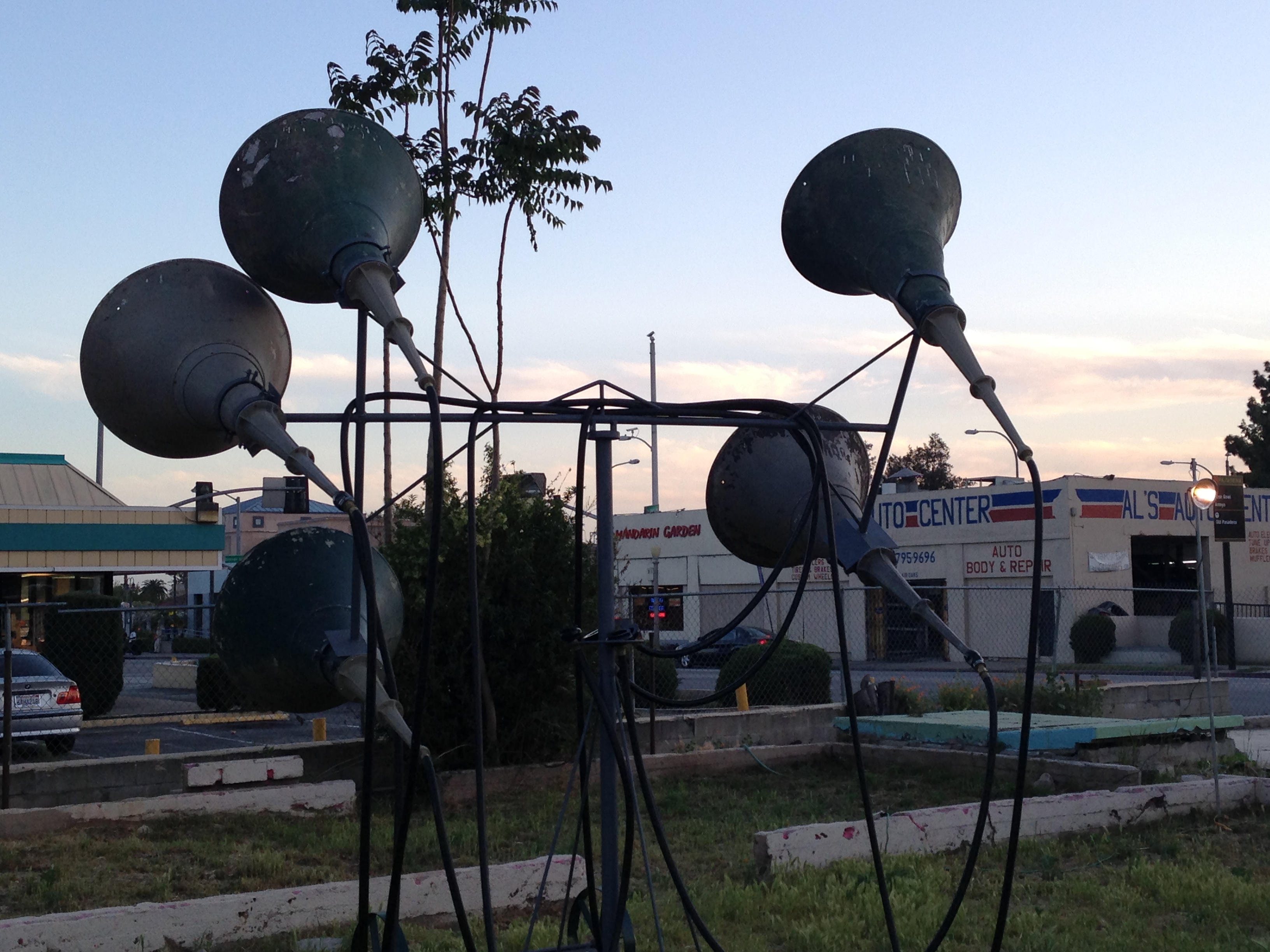 Listening as surveillance, information gathering, mapping, ethnography
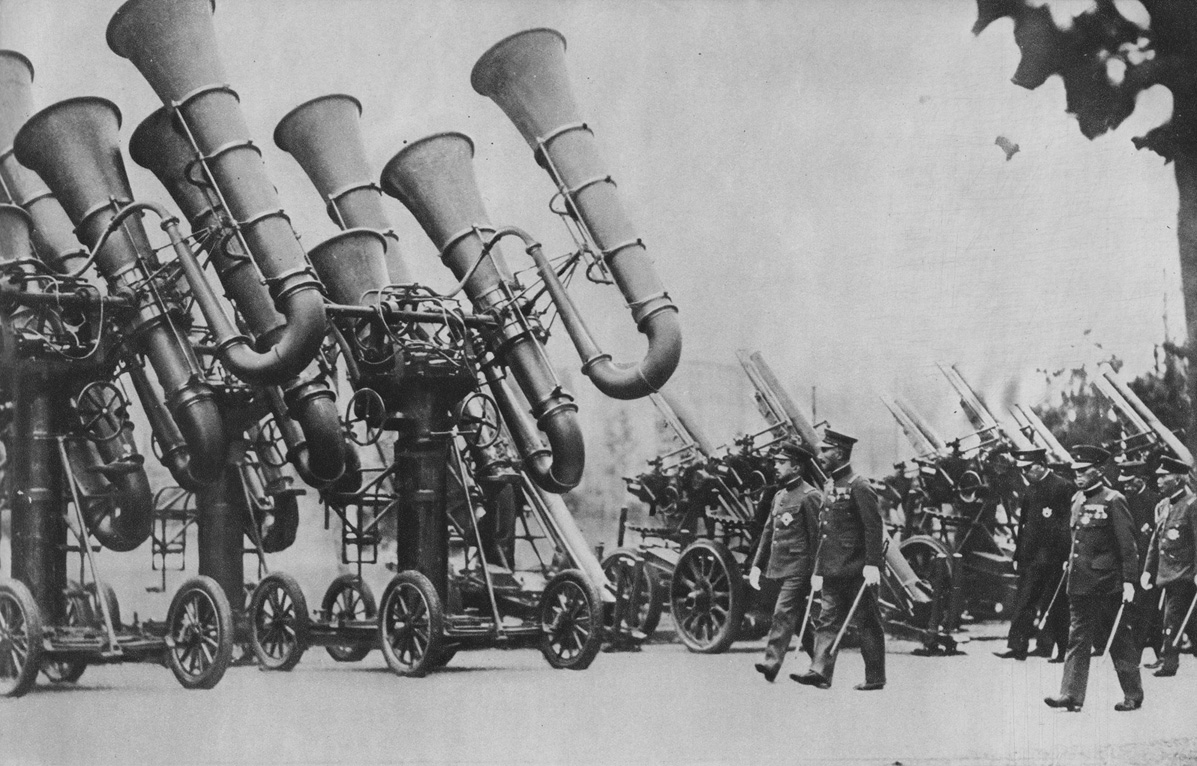 Japanese “War Tubas” (1930s)
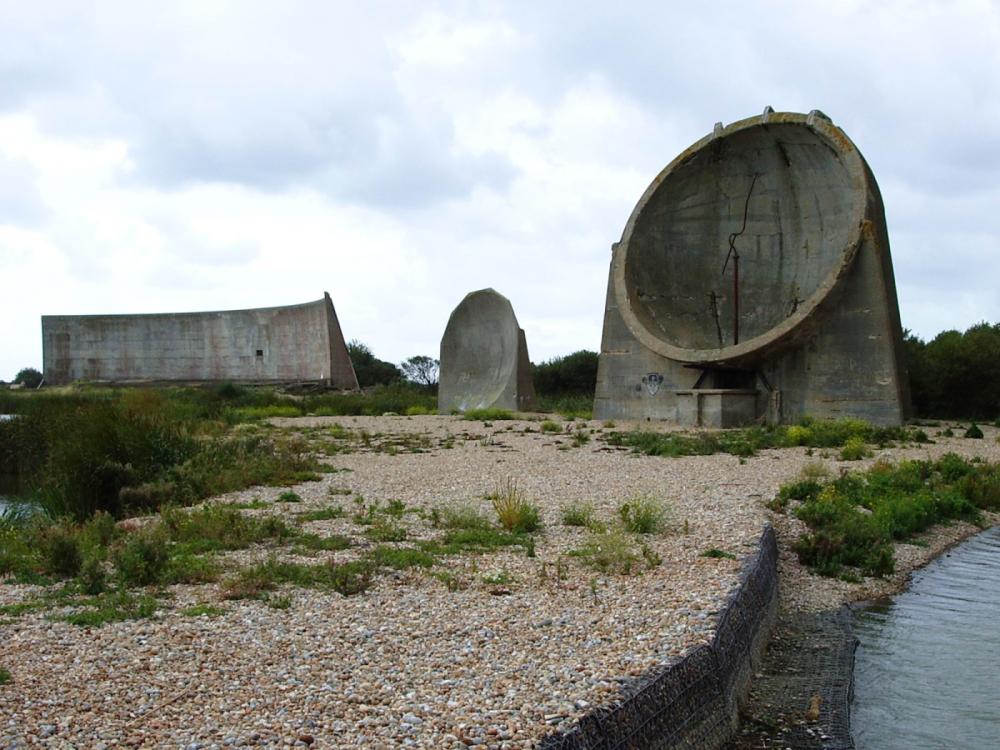 Denge sound mirrors, Dungeness, UK Built in 1920s and ’30s – between WWI & II
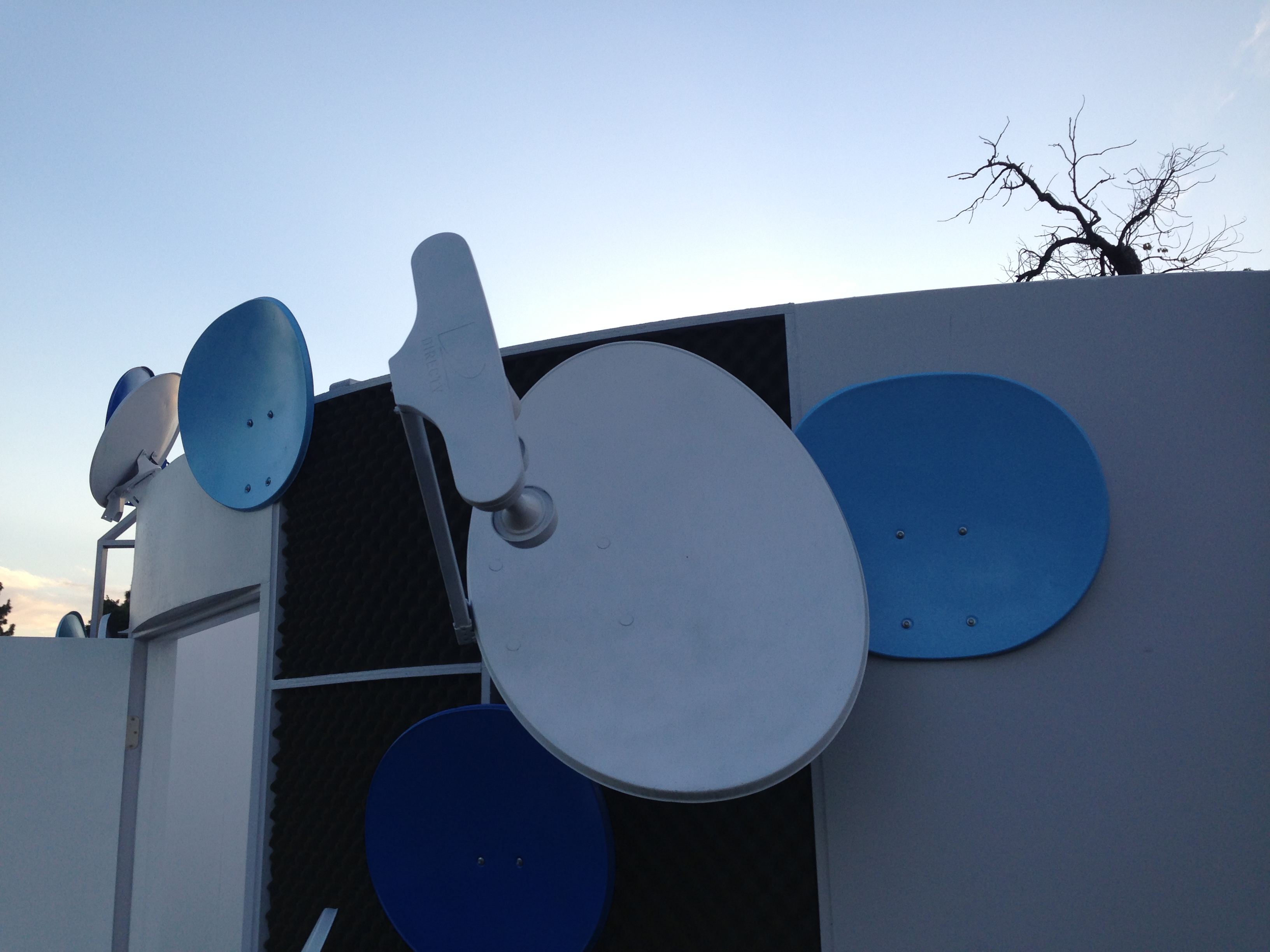 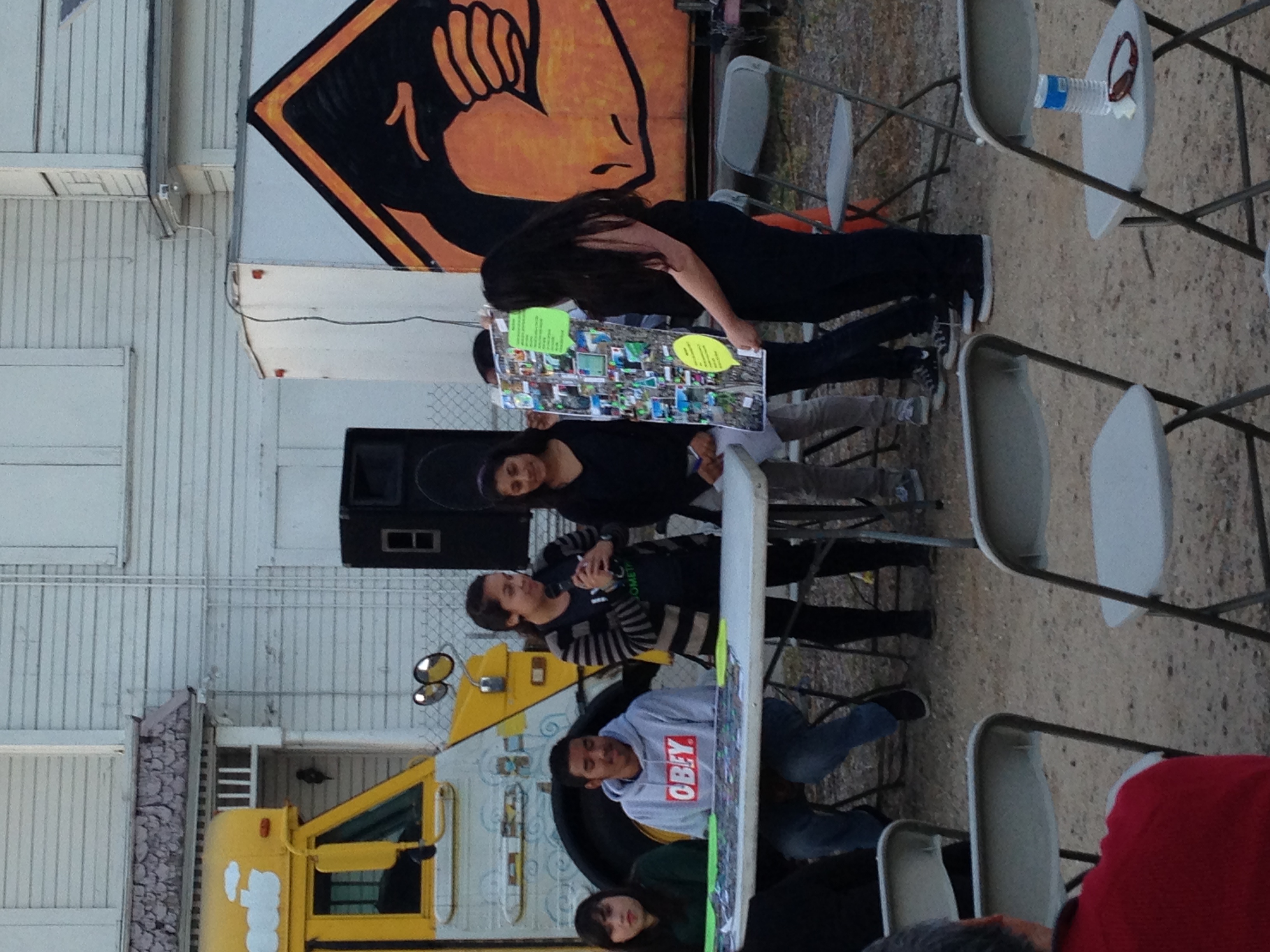 Listening as a part of mapping and understanding communities, as democratic process
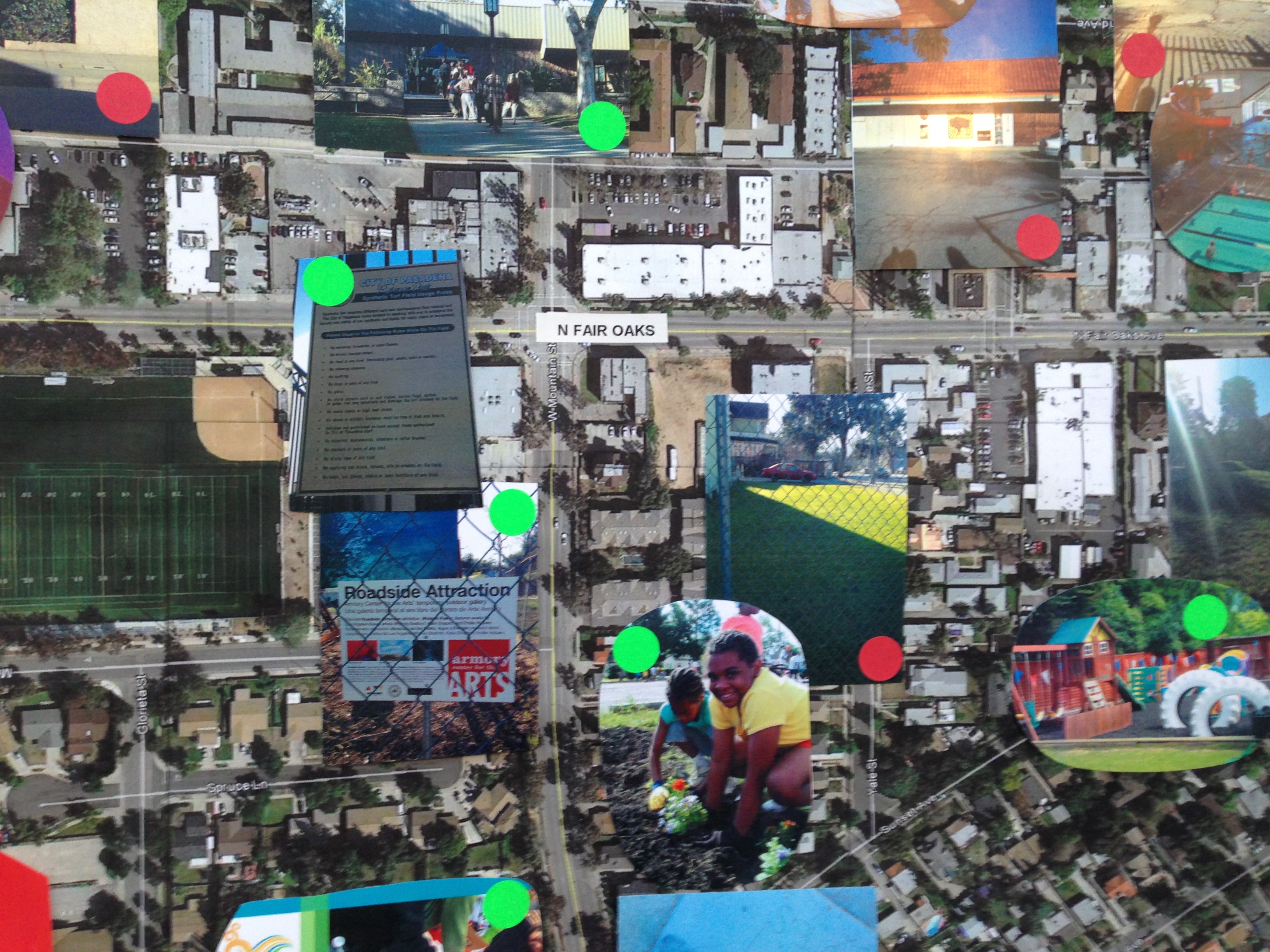 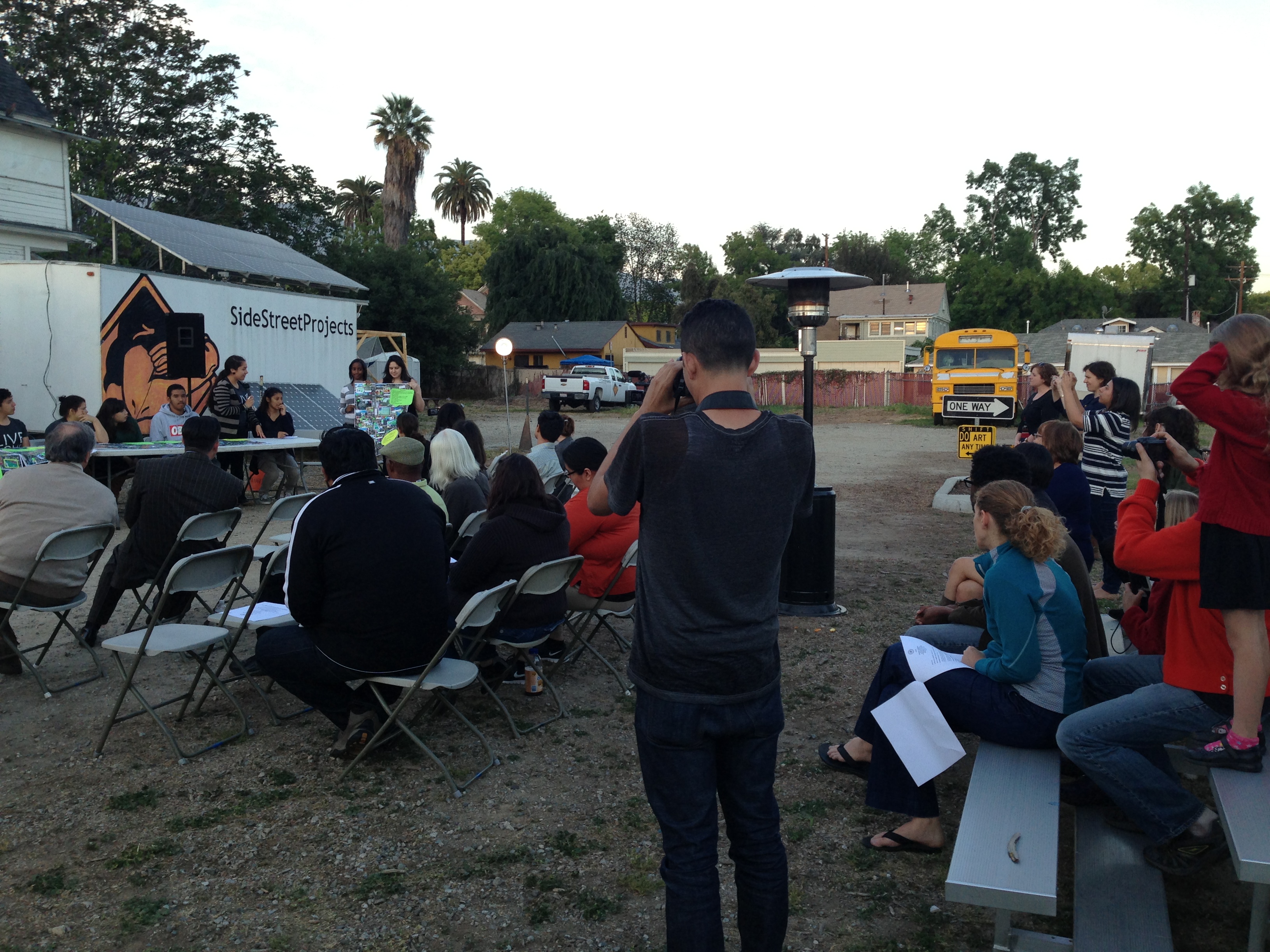 Different kinds of listening (physical and metaphorical)

Technology: old and new (WWI-II devices to drones)

Listening as a way of understanding a community, (surveillance / community organizing) public and private

Sound ethnography - an ethics of listening; feedback / talking back (to whom?)
Yoko Ono, Bag Piece, 1966
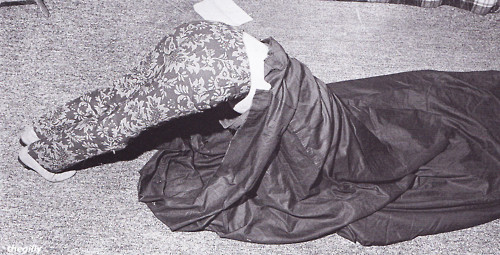 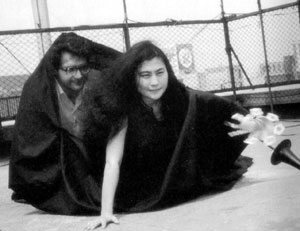 Ming-Yuen S Ma, Bag Piece (Reproduced), 2006
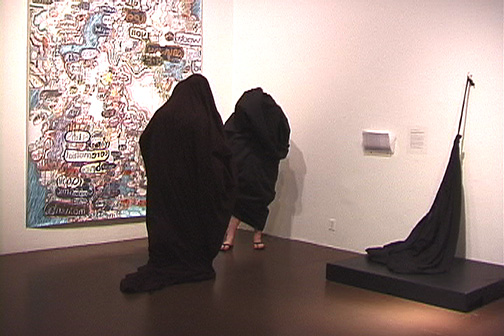